Around 
the World
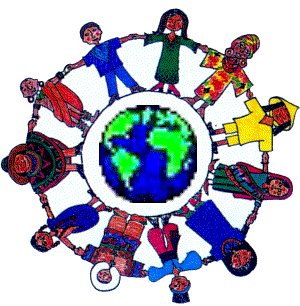 Money
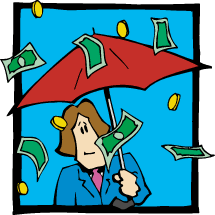 Today, we will explore…
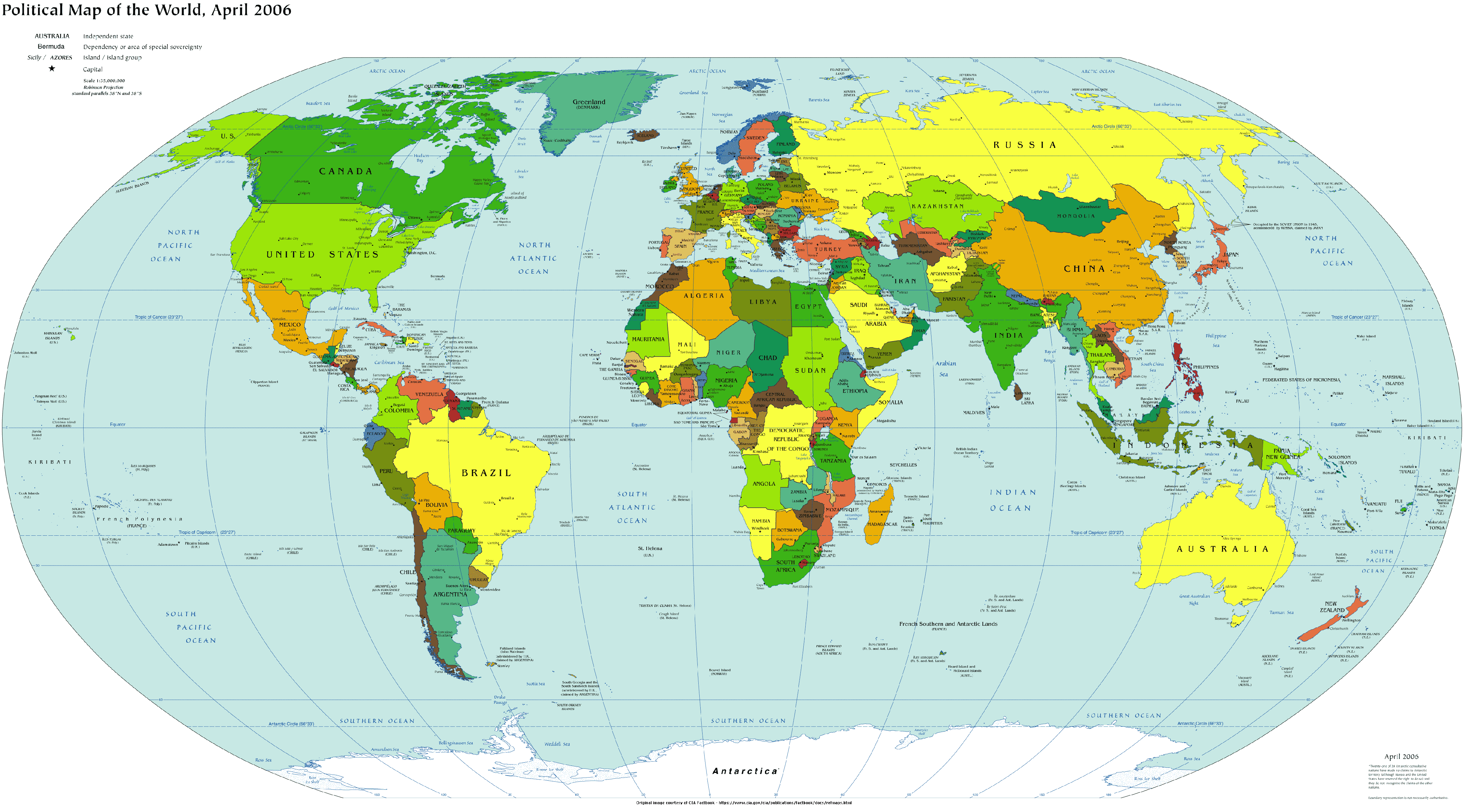 U.S.A.
England
Philippines
India
Philippines
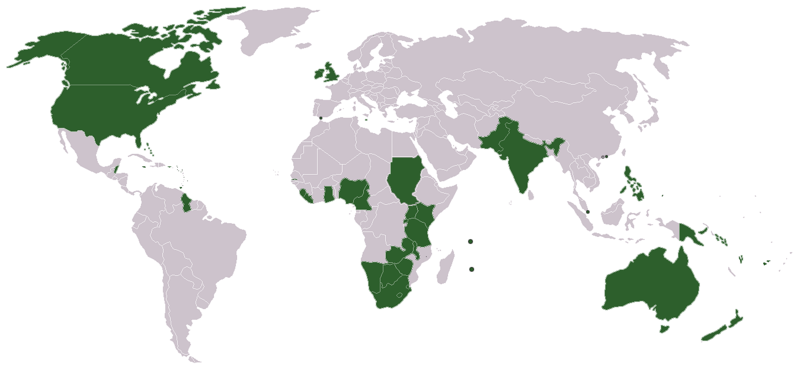 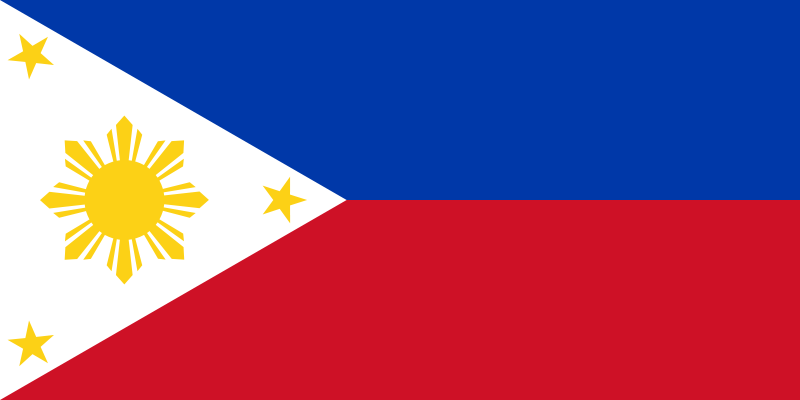 Korea
Philippines
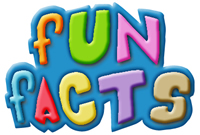 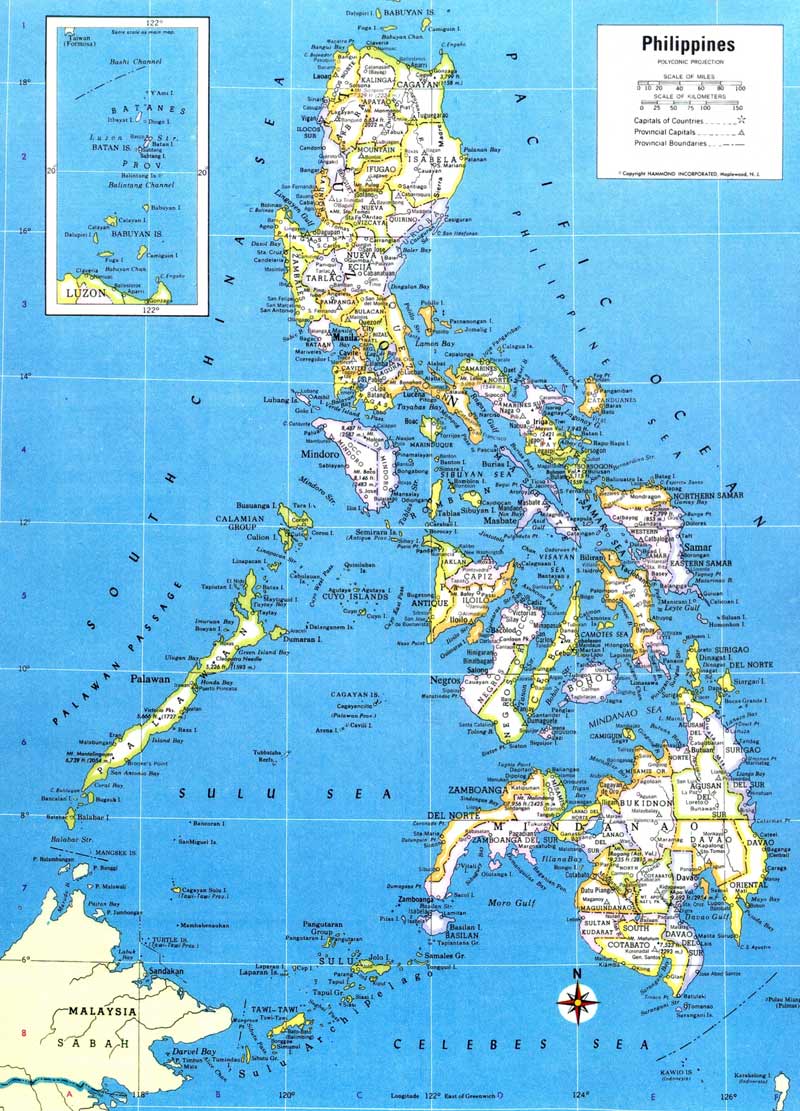 The Philippines are made up of over 7,000 islands.
Philippines
Philippine’s-
Pesos
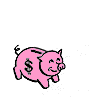 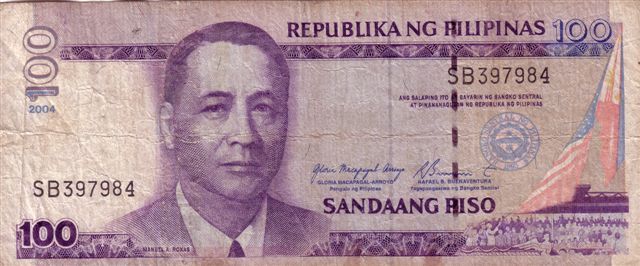 U.S.A
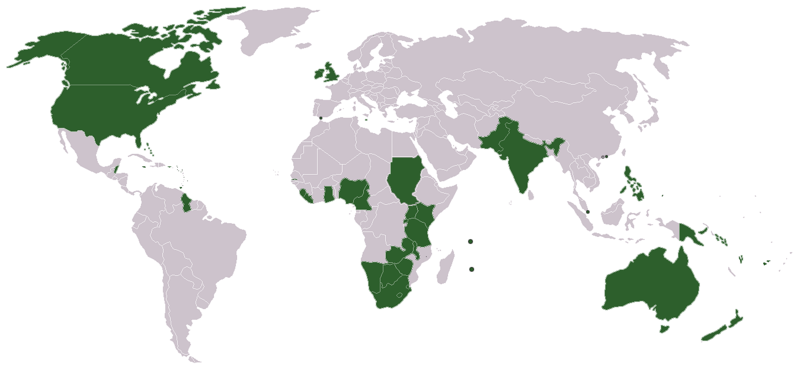 U.S.A.
Korea
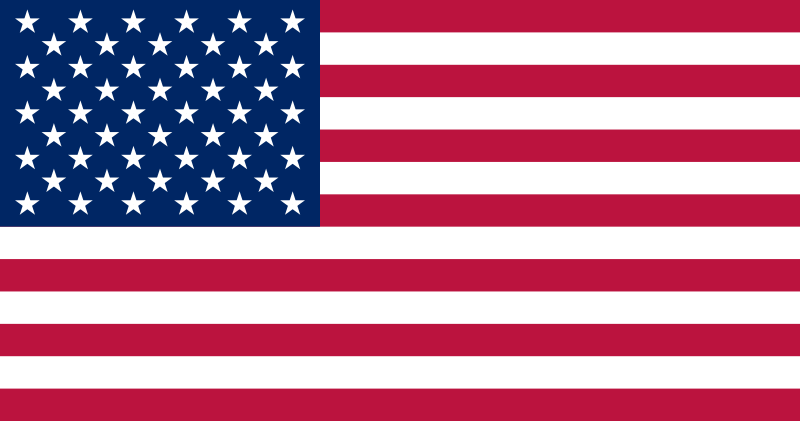 That Americans call football ‘soccer’?  This is what American football looks like.
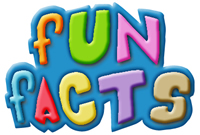 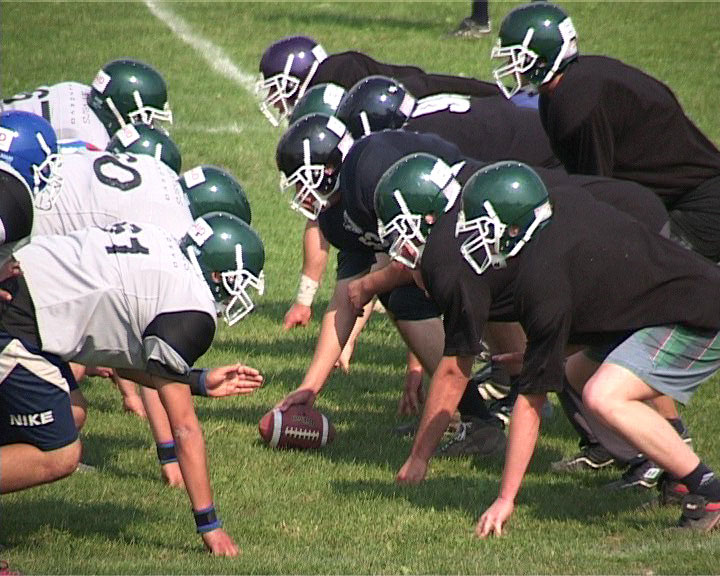 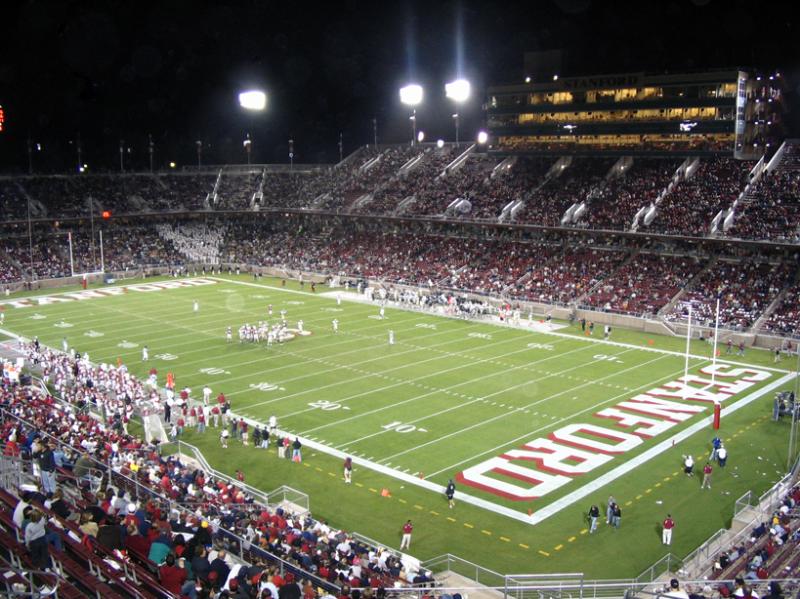 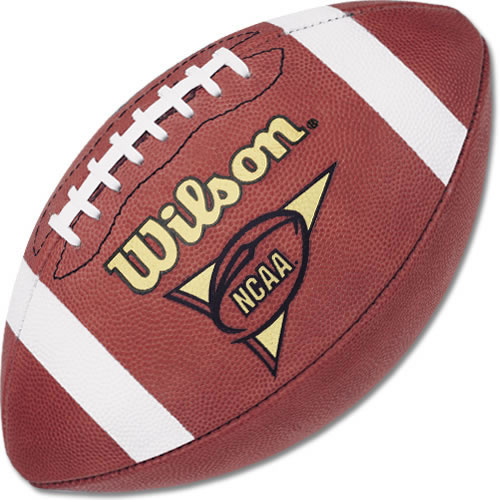 U.S.A.
USA-
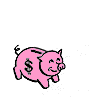 dollars
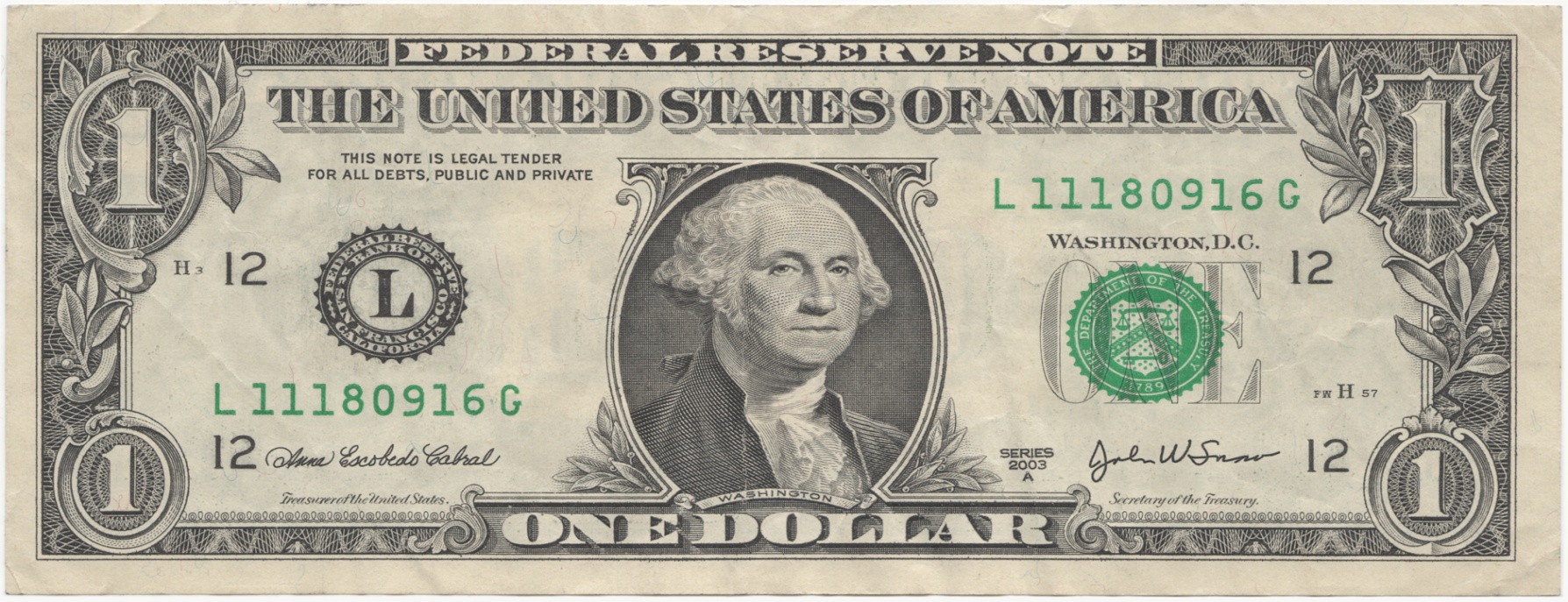 England
England
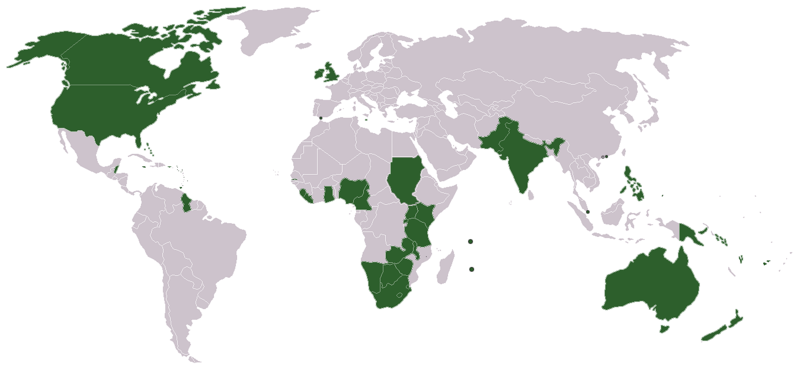 Korea
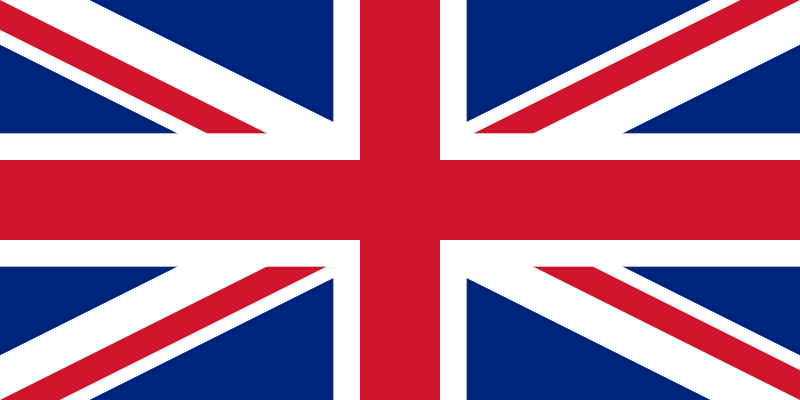 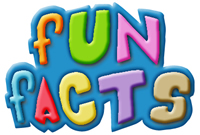 An early dinner in the UK is also called high tea.
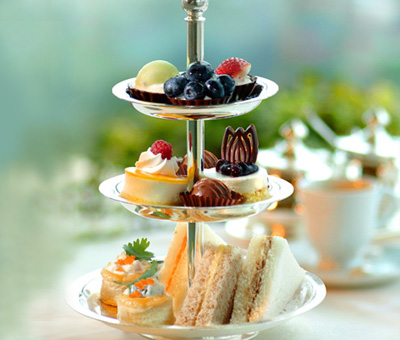 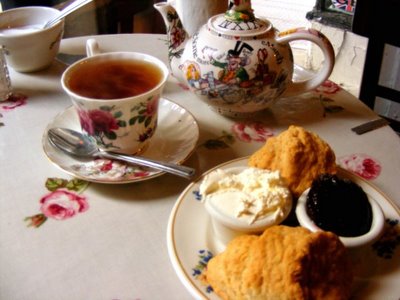 U.K.
England-
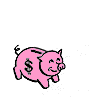 pounds
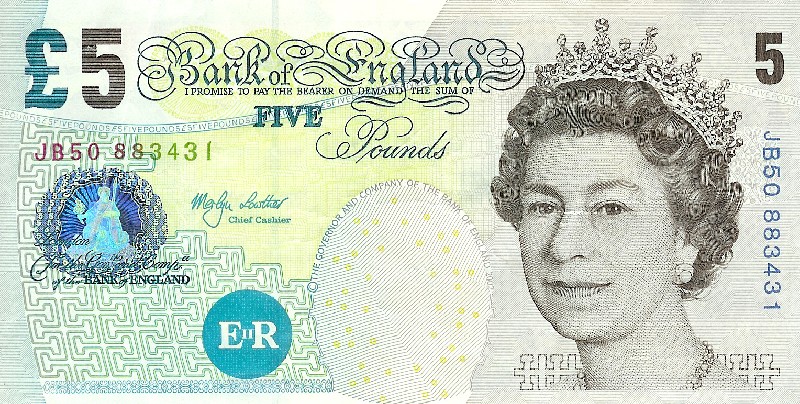 India
Korea
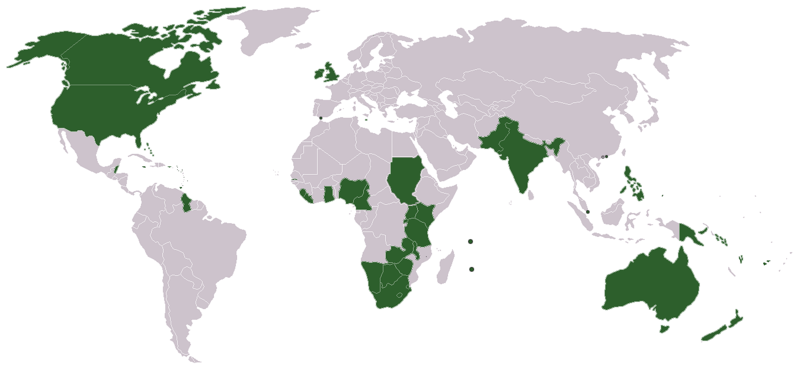 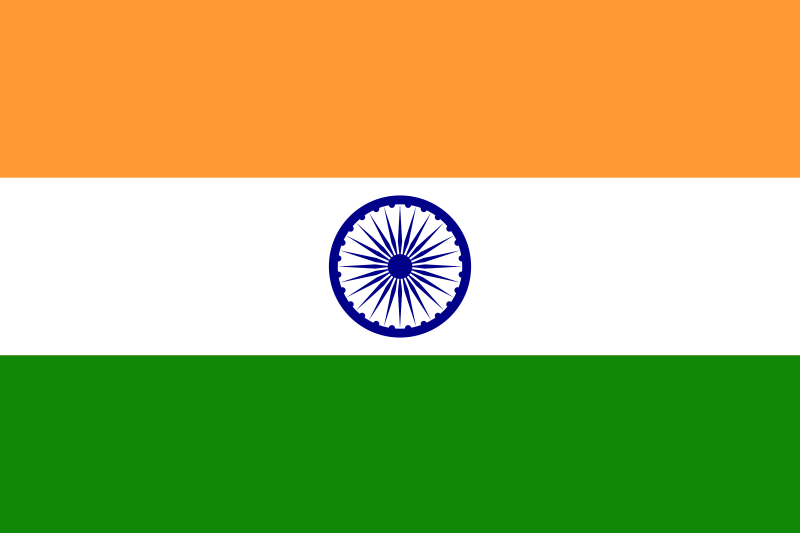 India
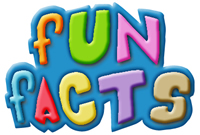 Indian women use henna to create beautiful designs on their skin.  They are like temporary tattoos.
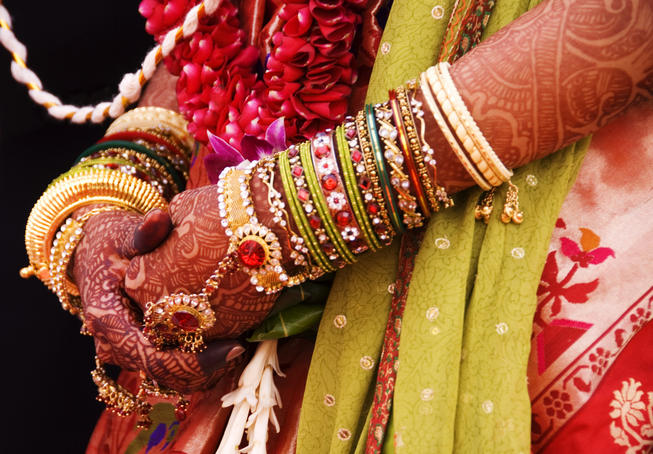 India
India-
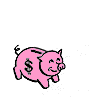 rupees
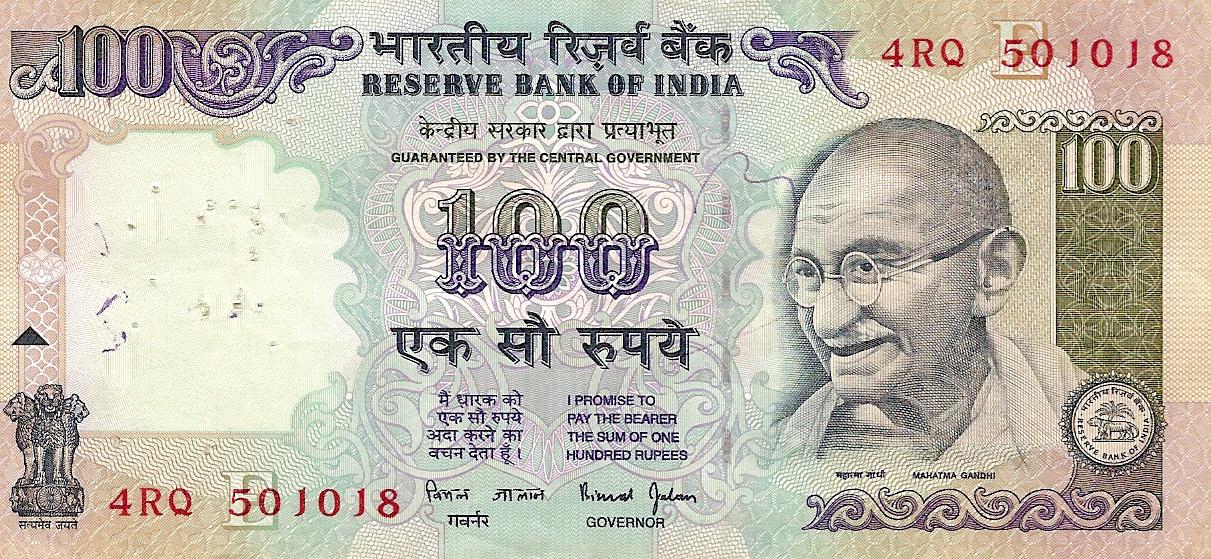 Quiz
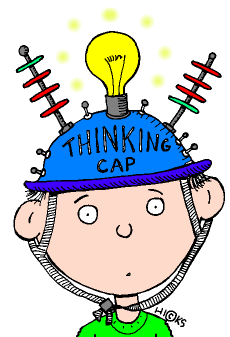 Can you name the 4 countries we studied today?

The Philippines
England
USA
India
How many Islands make up the Philippines?

300 islands
40 islands
8000 islands
7000 islands
What is The Philippines' money called?

dollars
cents
pesos
pounds
What is ‘football’ called in the USA?

handball
soccer
monkeyball
bananaball
What is The USA’s money called?

dollars
rupees
pesos
pounds
What do English people call an early dinner?

high five
high tree
high tea
pounds
What is England’s money called?

dollars
rupees
pesos
pounds
Who has henna tattoos?

English people
Indian people
Philippine people
Irish people
What is India’s money called?

dollars
rupees
pesos
pounds
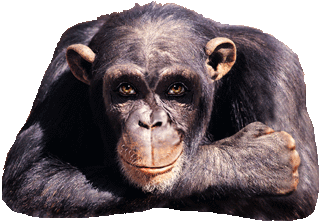 Good job!